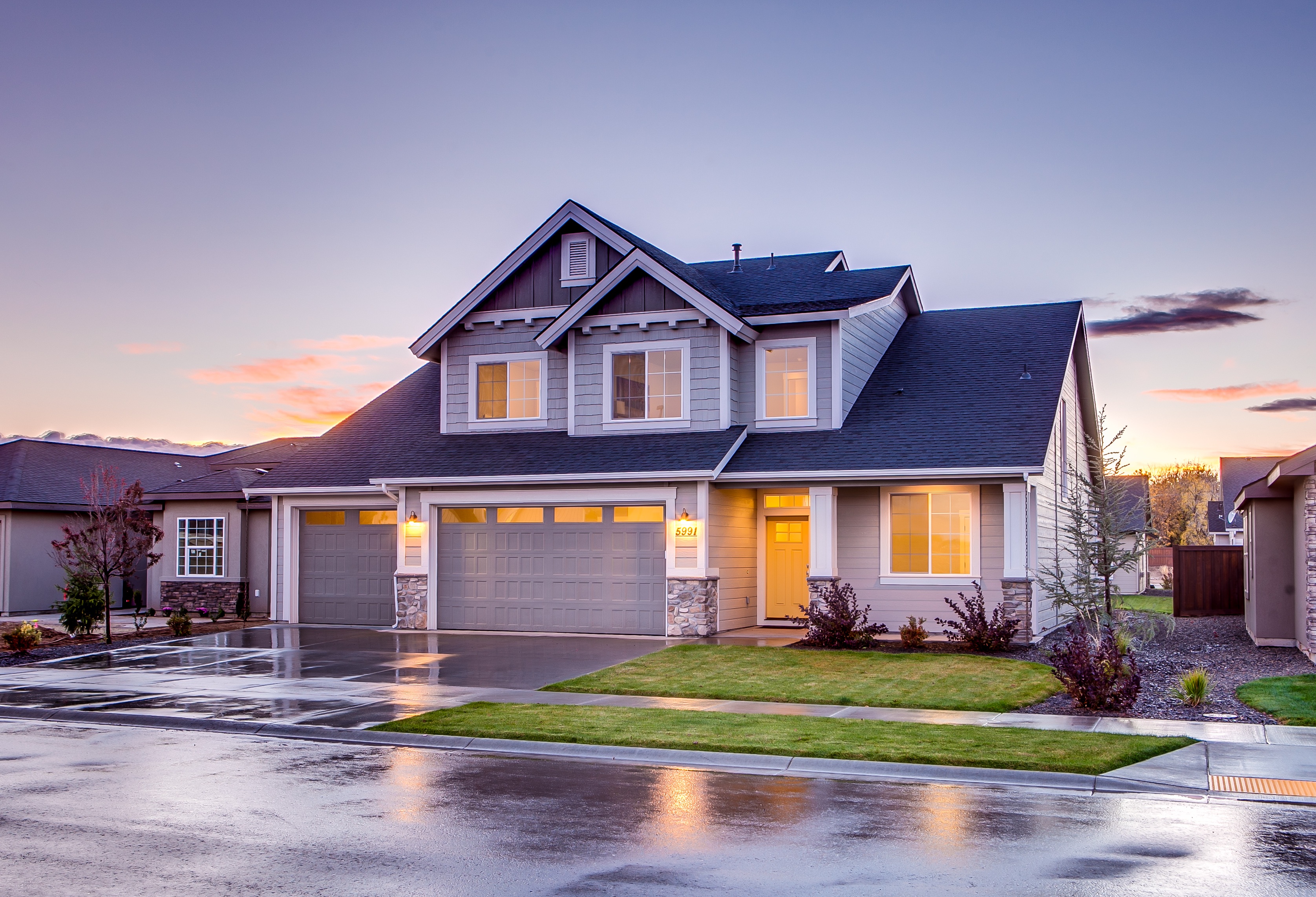 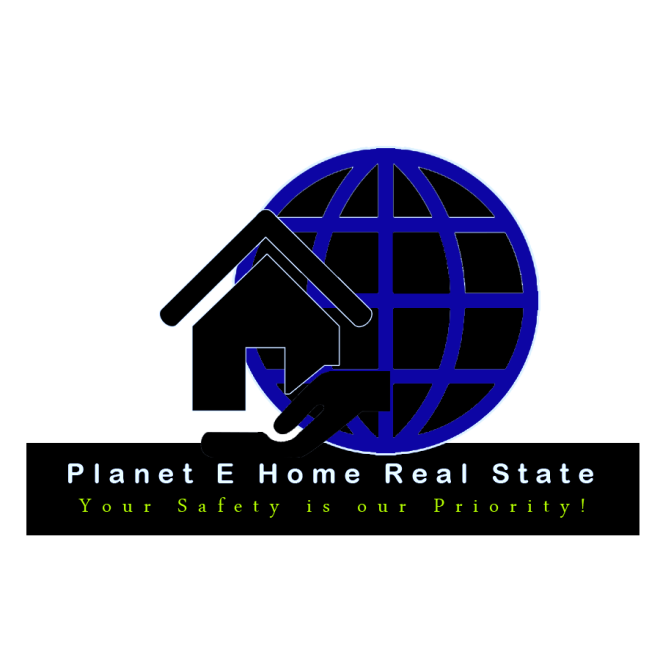 TRUSTEDPROPERTIES
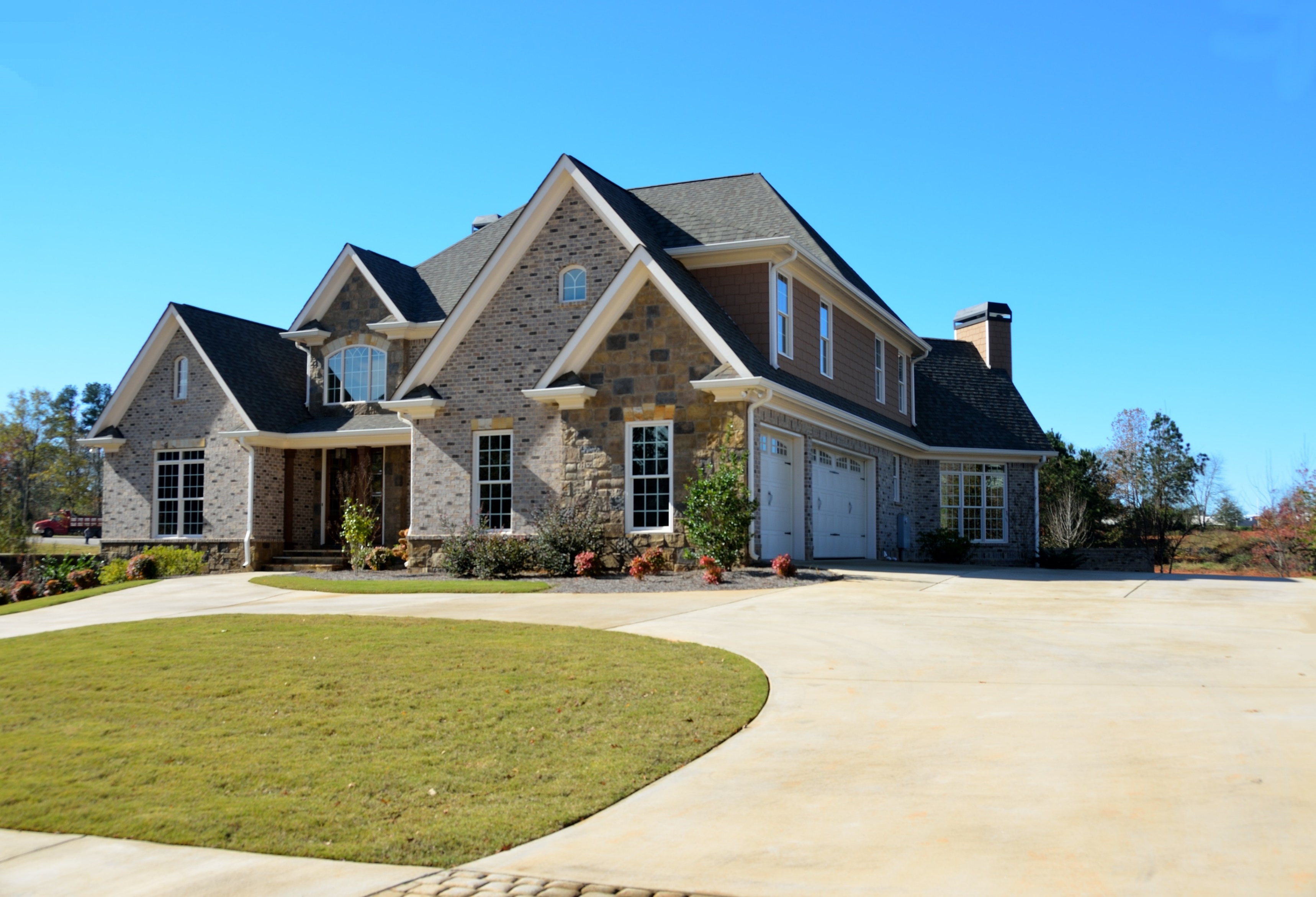 PLANET E VINTAGE 
PENTHOUSE
314, PLANET E, DREAM  SUBDV. 
SB-1965
SCHOOL &NEIGHBORHOOD
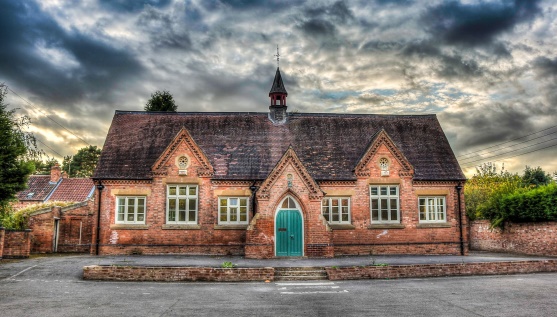 FOR SALE
Kinder Garden School1.3 Miles
$50,000,00
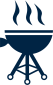 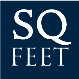 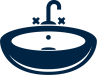 Big Space
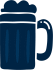 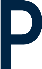 Car Park
Bar
BBQ
Bedroom
Bathroom
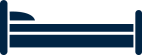 The 2-storey Planet E Vintage will be a Vintage-inspired residential development that will rise beside schools & neighborhood.
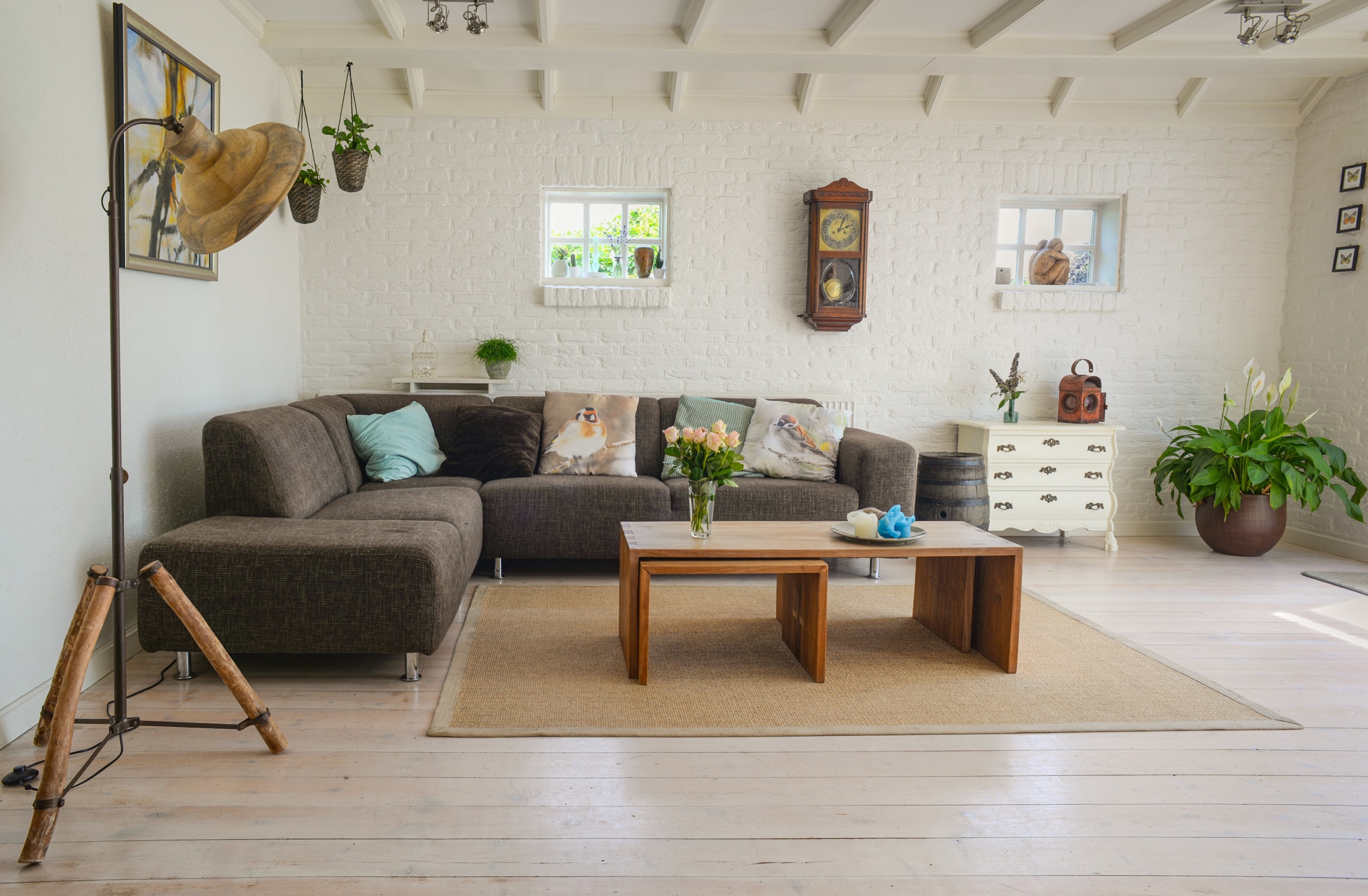 PLANET E SIMPLE
PENTHOUSE
314, PLANET E, DREAM  SUBDV. 
SB-1965
SCHOOL &NEIGHBORHOOD
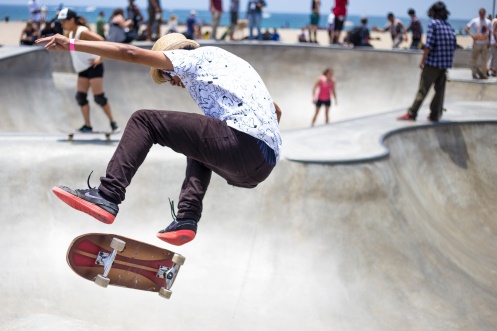 FOR SALE
National Sports Center1.9 Miles
$47,000,00
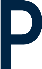 Bedroom
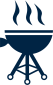 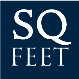 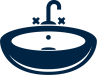 Big Space
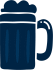 Car Park
Bar
BBQ
Bathroom
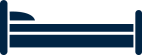 The 2-storey Planet E SIMPLE PENTHOUSE will be a condominium-inspired residential 
development that will rise beside schools & neighborhood.
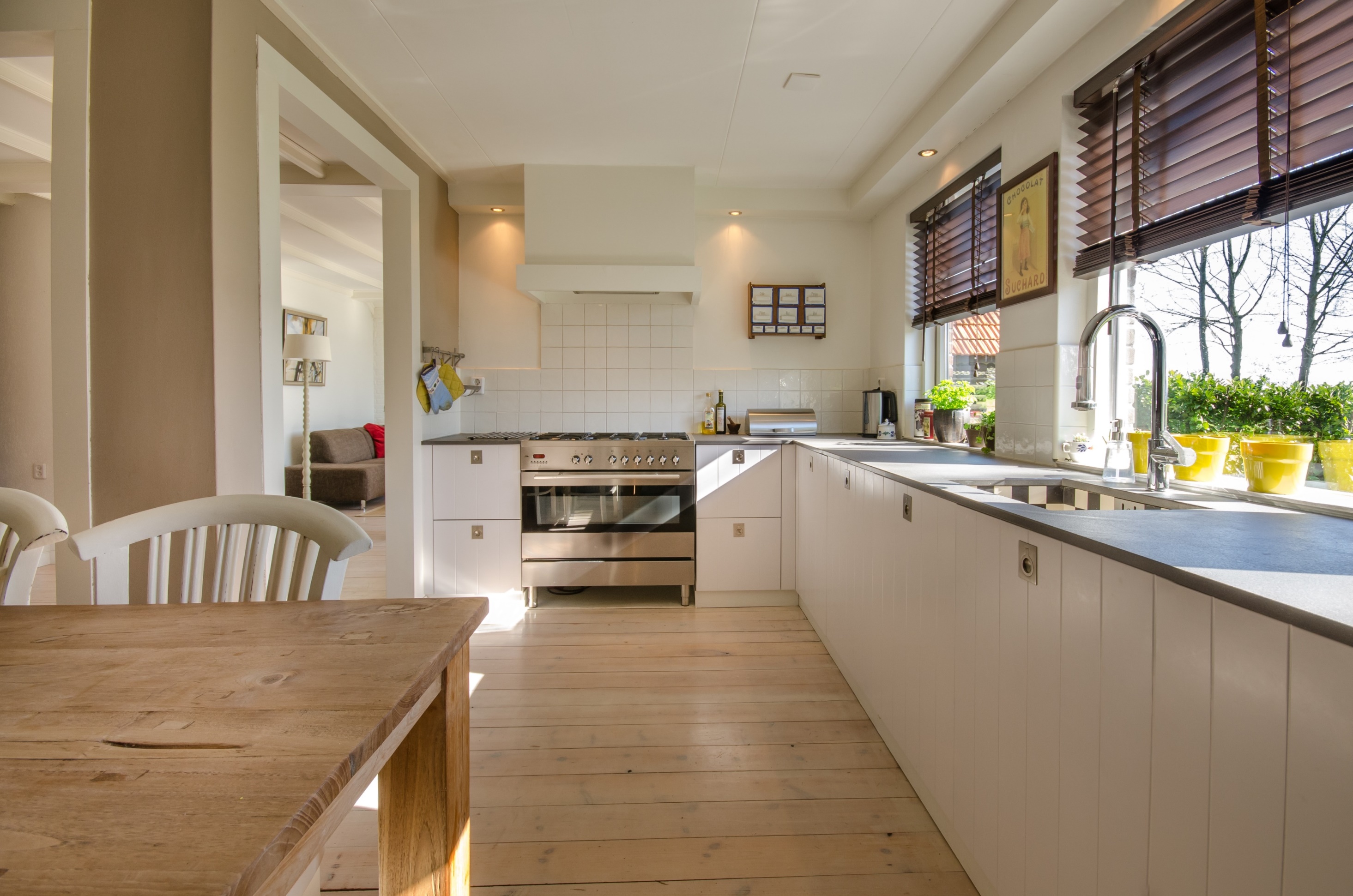 PLANET E 
PENTHOUSE
314, PLANET E, DREAM  SUBDV. 
SB-1965
SCHOOL &NEIGHBORHOOD
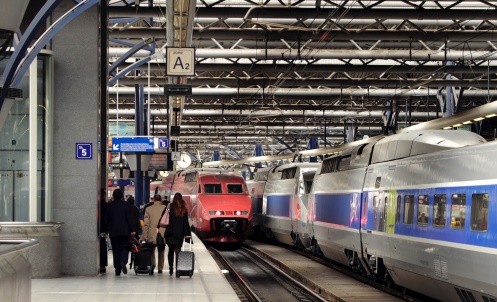 FOR SALE
Railway Station0.9 Miles
$45,450,00
Bedroom
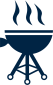 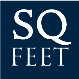 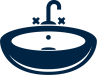 Big Space
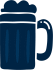 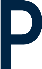 Car Park
Bar
BBQ
Bathroom
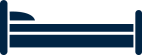 The Planet E PENTHOUSE will be a condominium-inspired residential 
development that will rise beside schools & neighborhood.
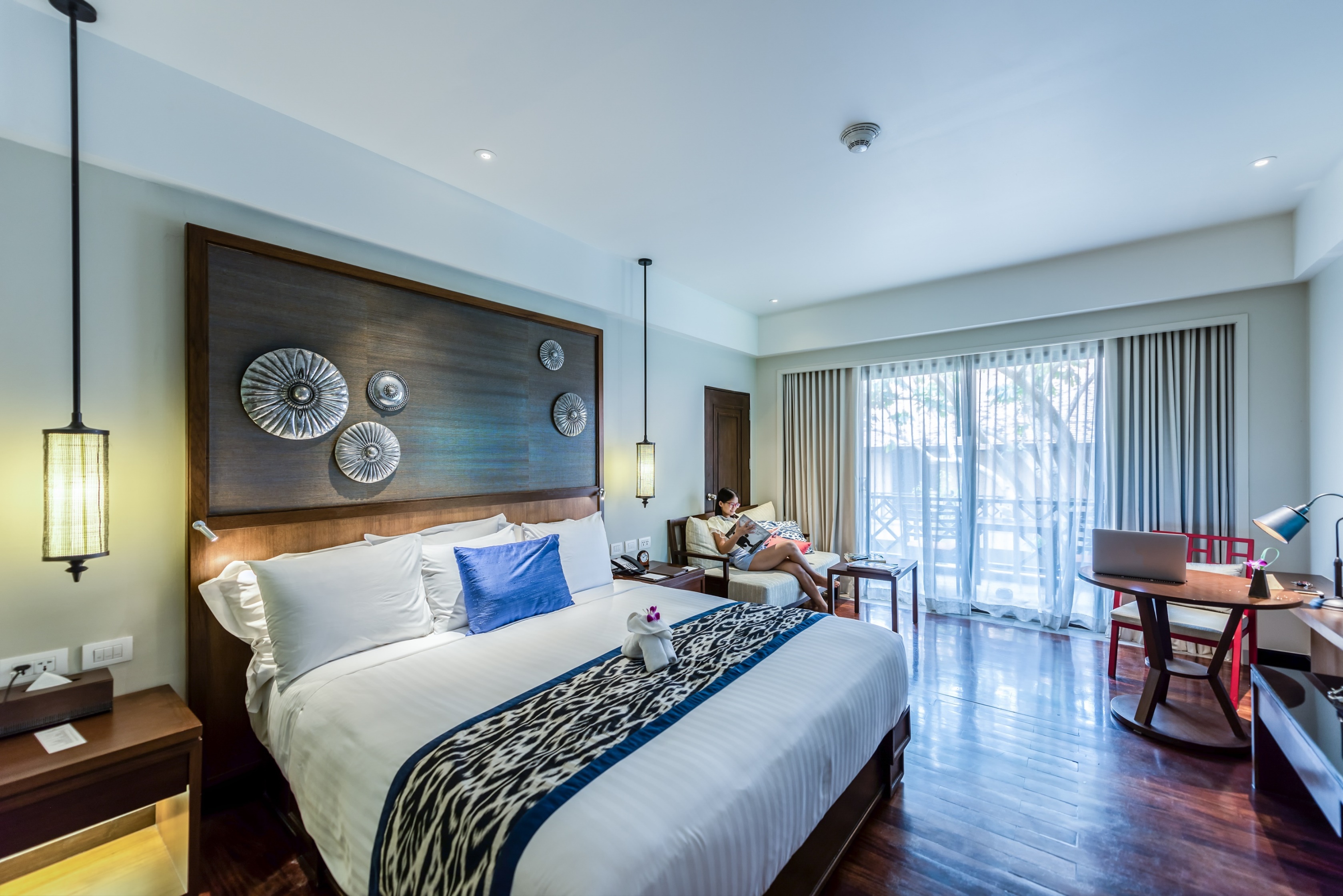 PLANET E MODERN A
PENTHOUSE
314, PLANET E, DREAM  SUBDV. 
SB-1965
PROPERTYHIGHLIGHTES
Living Room~450 sq.ft.
Bedroom
~250,300,350 sq.ft.
Kitchen~500 sq.ft.
FOR SALE
$,50,000,00
Bedroom
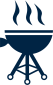 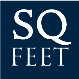 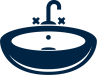 Big Space
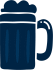 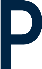 Car Park
Bar
BBQ
Bathroom
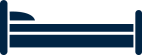 The Planet E MODERN A PENTHOUSE will be a hotel-inspired residential development.
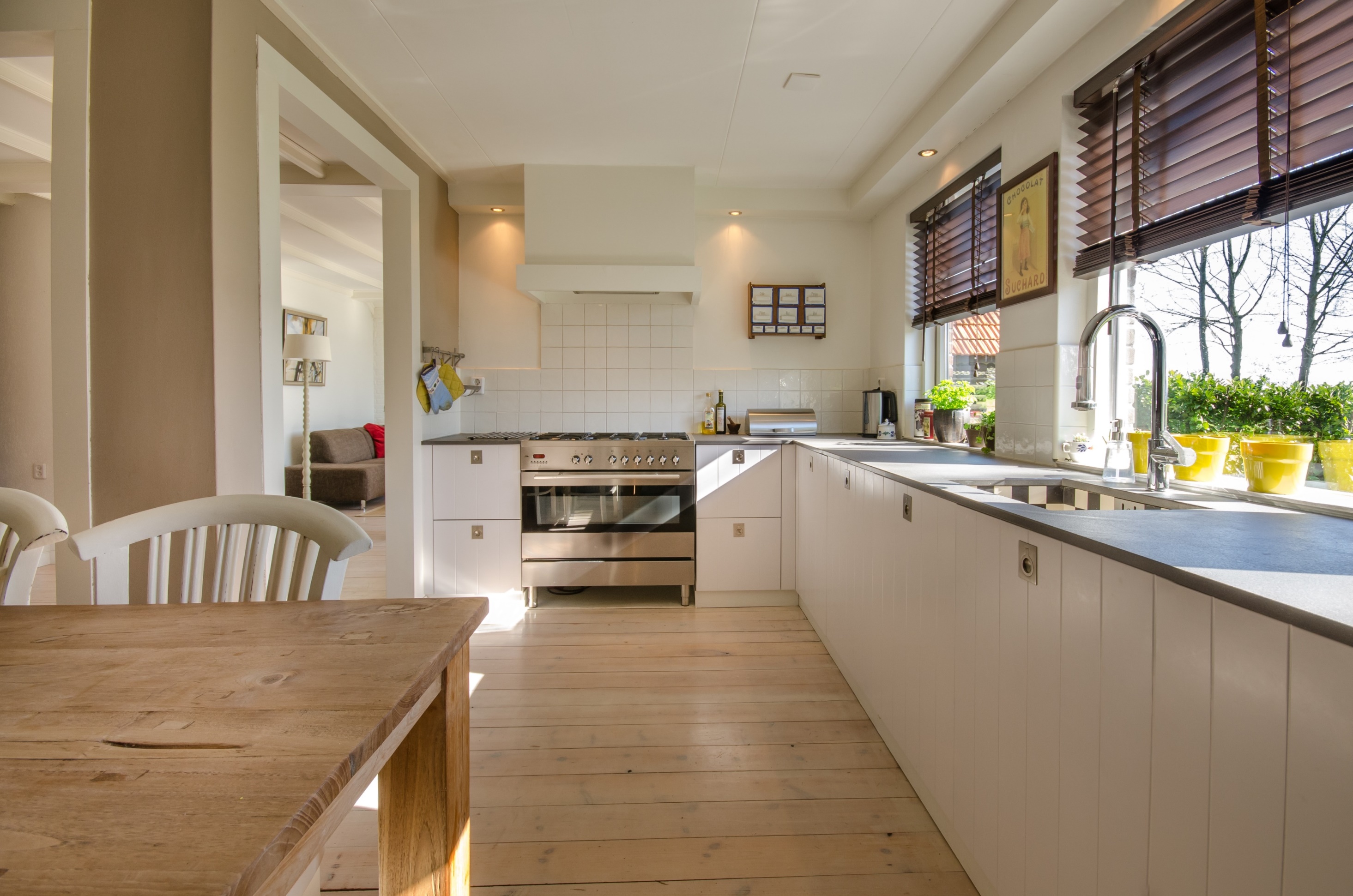 PLANET E MODERN B 
PENTHOUSE
314, PLANET E, DREAM  SUBDV. 
SB-1965
AGENTANNA LOPEZ
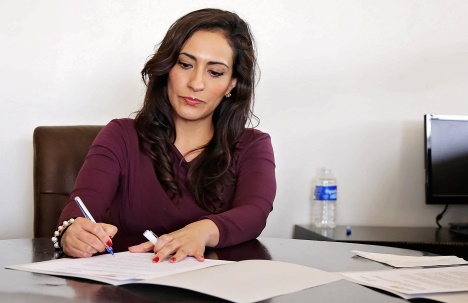 FOR SALE
1-800-123-4567
planeterealstateanna@gmail.com
$45,000,00
Bedroom
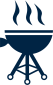 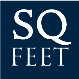 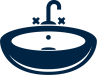 Big Space
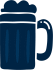 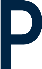 Car Park
Bar
BBQ
Bathroom
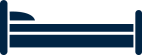 The Planet E MODERN  B PENTHOUSE will be a hotel-inspired residential development.
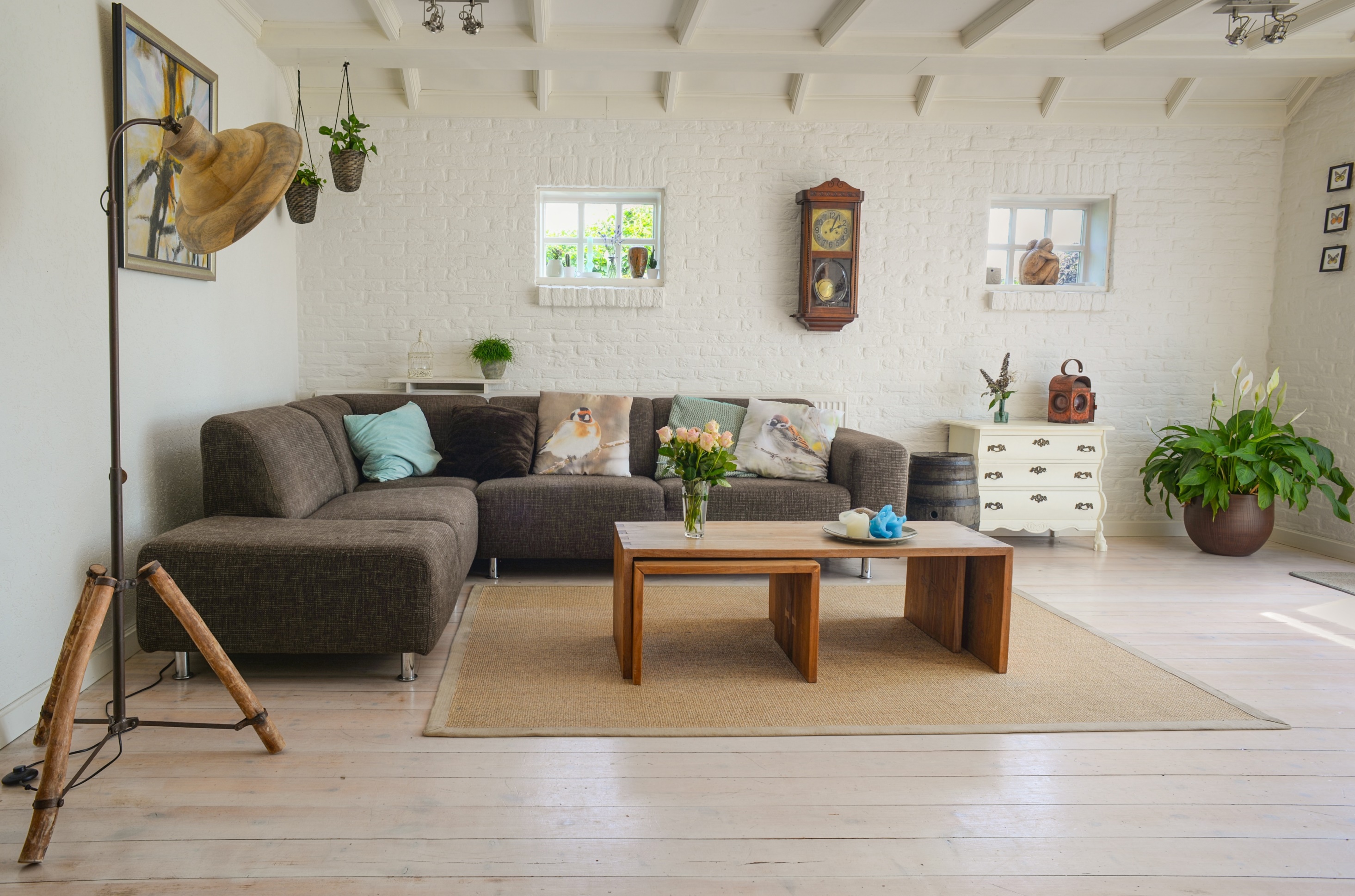 PLANET E MODERN C 
PENTHOUSE
314, PLANET E, DREAM  SUBDV. 
SB-1965
AGENTANNA LOPEZ
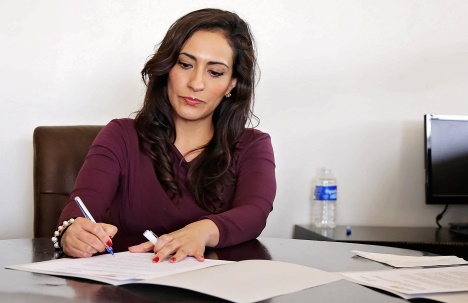 FOR SALE
1-800-123-4567
planeterealstateanna@gmail.com
$97,450,00
Bedroom
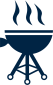 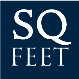 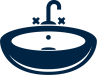 Big Space
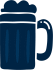 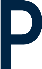 Car Park
Bar
BBQ
Bathroom
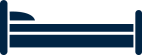 The Planet E MODERN  C PENTHOUSE will be a hotel-inspired residential development.
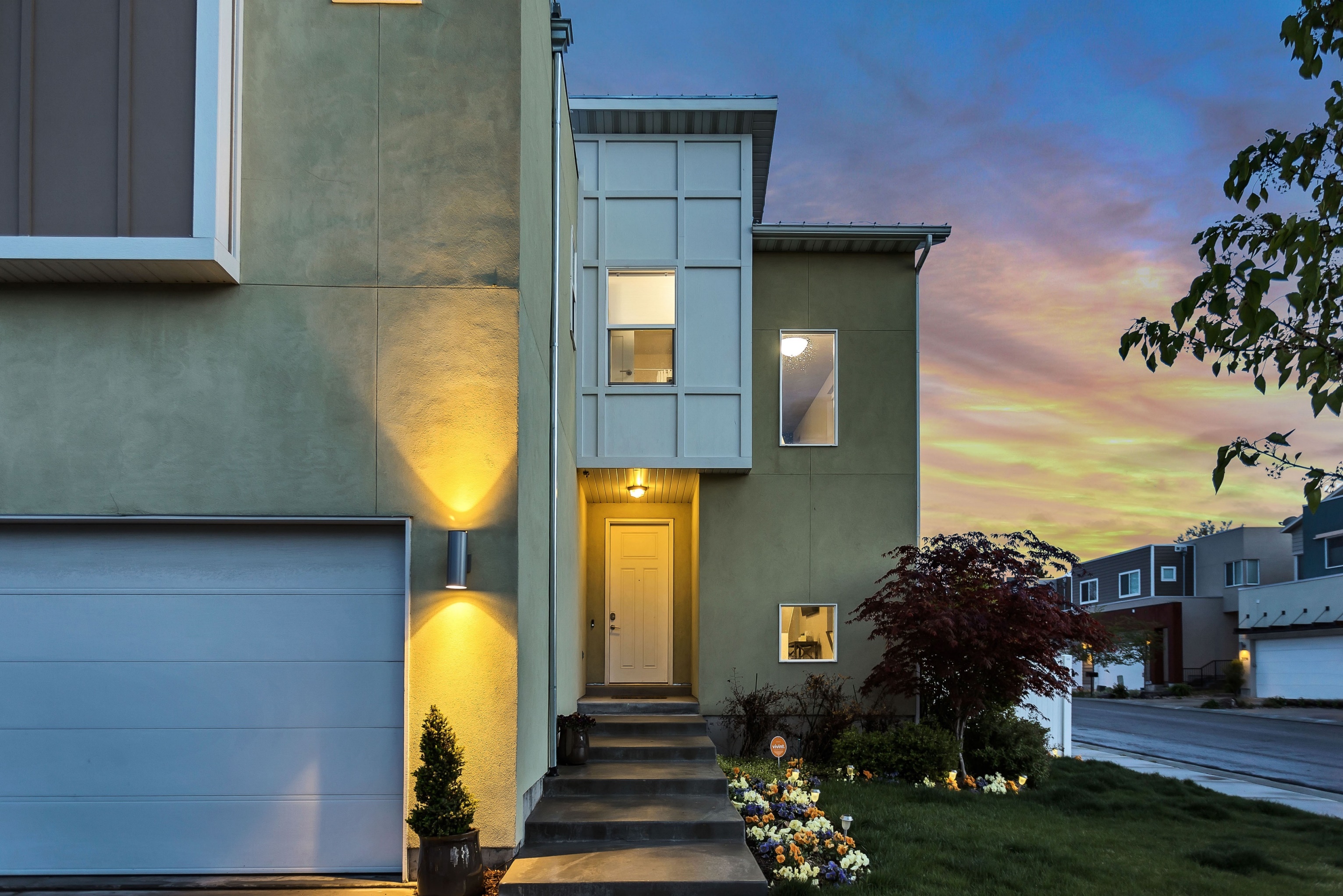 PLANET E 
APARTMENT A
BRICK HOUSE
1A, King Halt, Planet E Town, - 001
SCHOOL &NEIGHBORHOOD
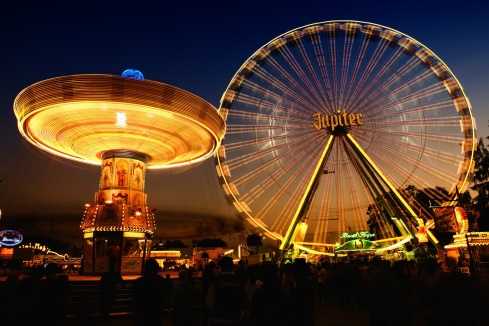 FOR SALE
High Fun Theme Park4.3 Miles
$60,000,00
Offer
Garage
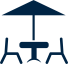 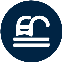 Terrace
Swimming
Kitchen
Gym
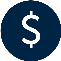 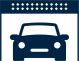 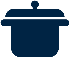 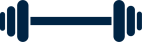 The 4-storey Planet E Apartment A will be a Brick-inspired residential development that will rise beside schools & neighborhood.
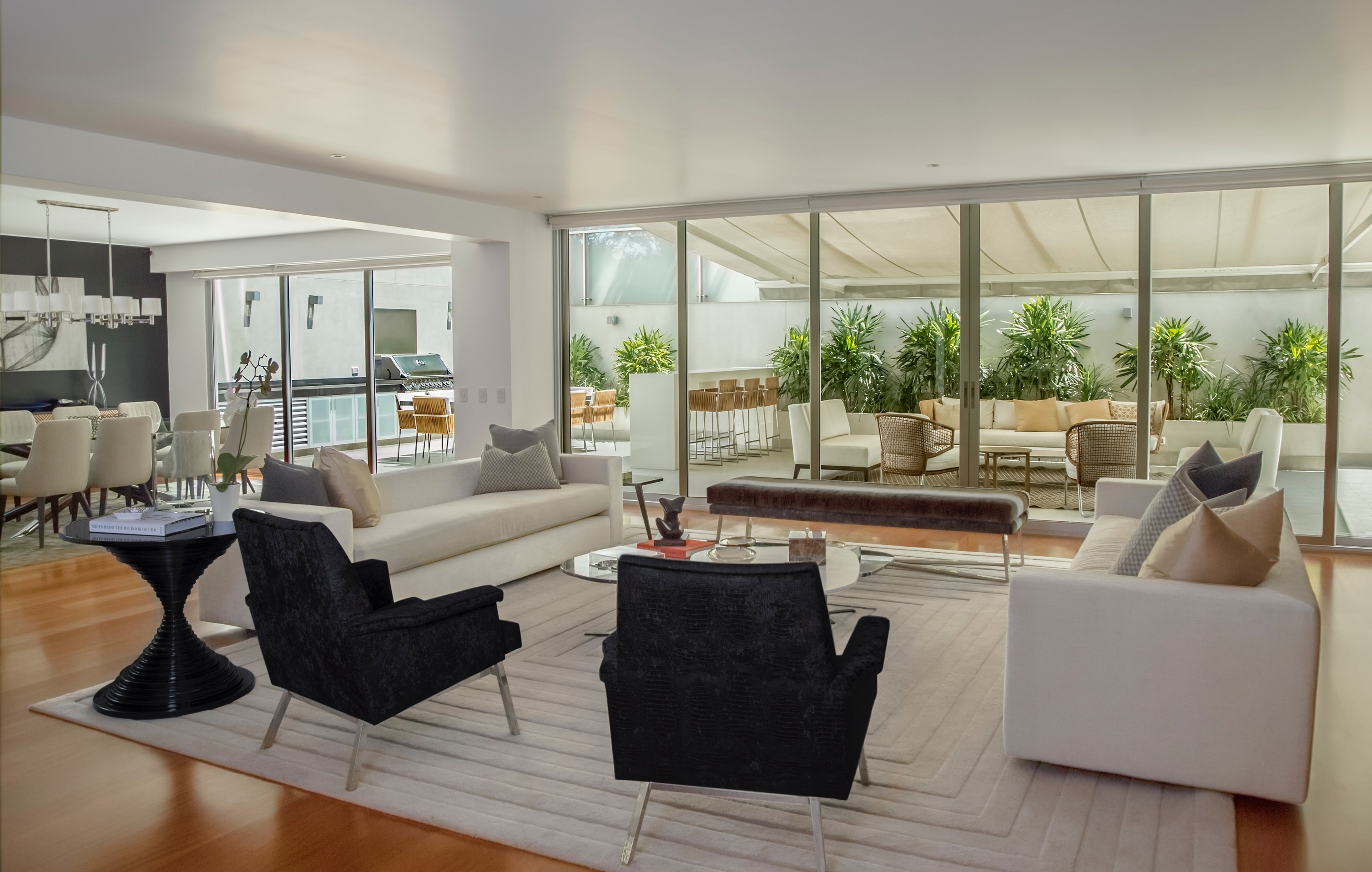 PLANET E 
APARTMENT B
BRICK HOUSE
1A, King Halt, Planet E Town, - 002
SCHOOL &NEIGHBORHOOD
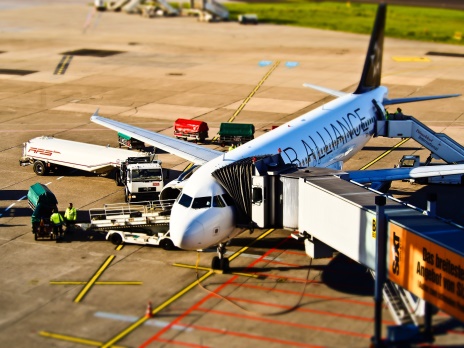 FOR SALE
Rose Town Airport5.9 Miles
$70,000,00
Offer
Garage
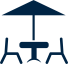 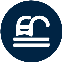 Terrace
Swimming
Kitchen
Gym
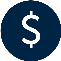 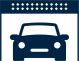 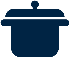 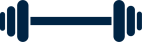 The 2-storey Planet E Apartment B will be a Brick-inspired residential development that will rise beside schools & neighborhood.
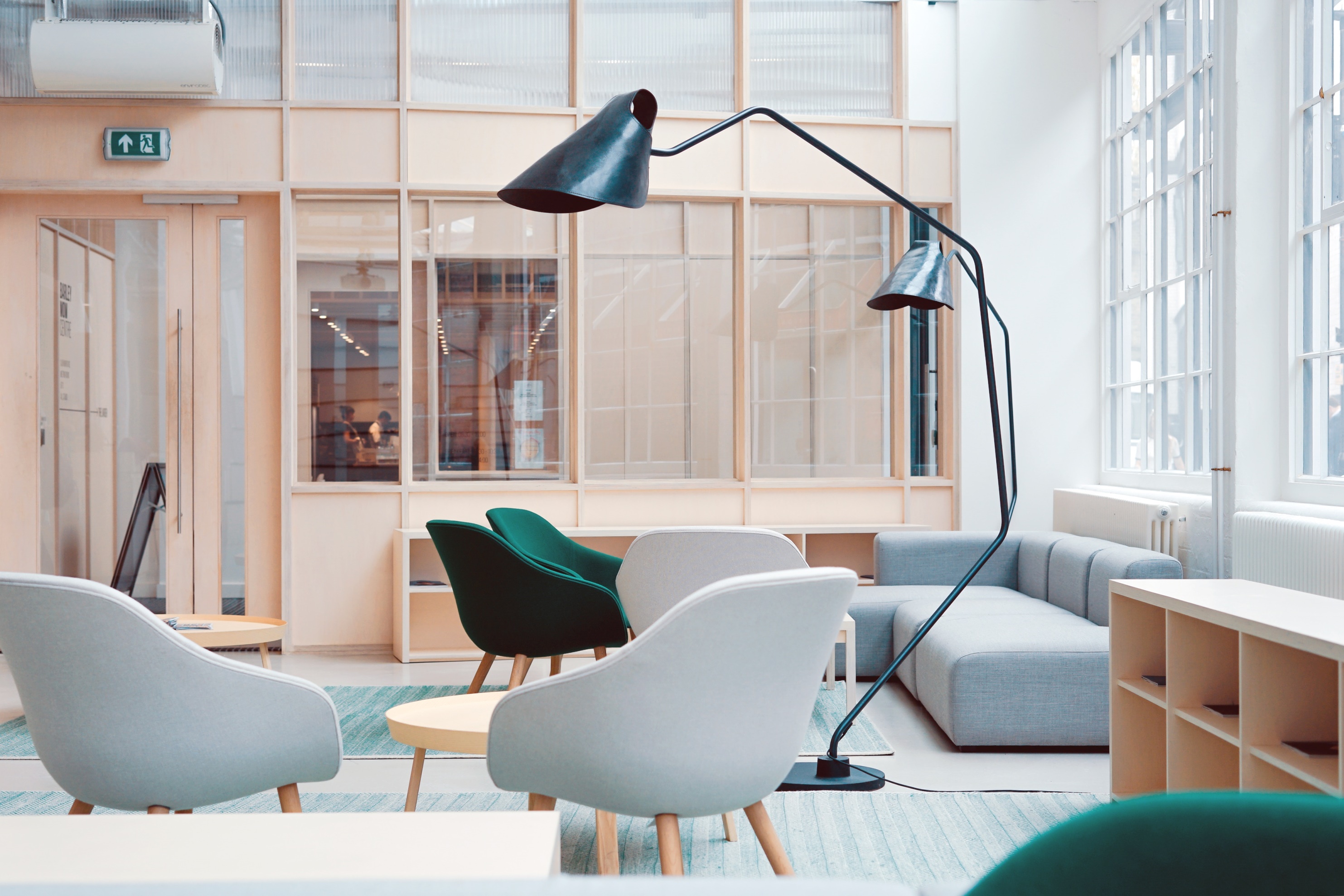 PLANET E 
APARTMENT C
BRICK HOUSE
1A, King Halt, Planet E Town, - 003
SCHOOL &NEIGHBORHOOD
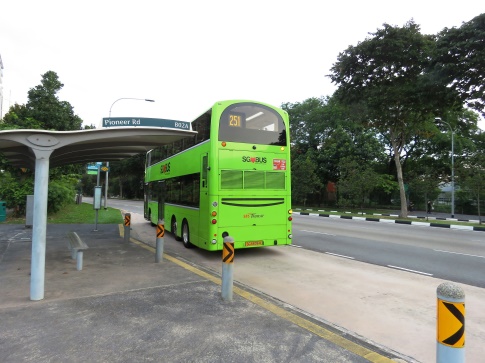 FOR SALE
Rose Town Airport5.9 Miles
$65,000,00
Offer
Garage
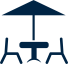 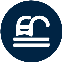 Terrace
Swimming
Kitchen
Gym
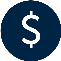 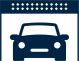 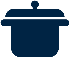 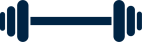 The 3-storey Planet E Apartment C will be a Brick-inspired residential development that will rise beside schools & neighborhood.
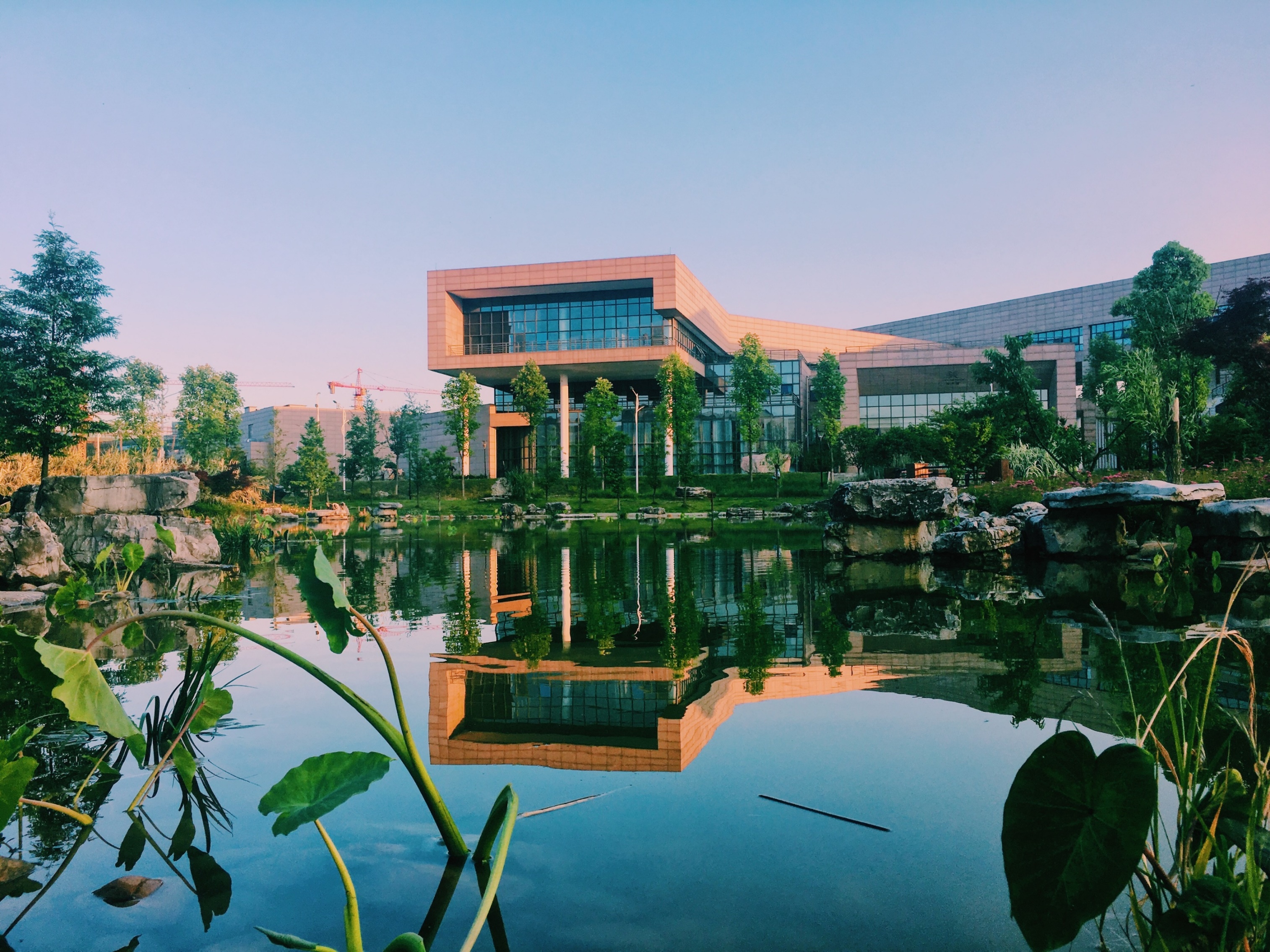 PLANET E 
APARTMENT D
BRICK HOUSE
1A, King Halt, Planet E Town, - 004
PROPERTYHIGHLIGHTS
Living Room~490 sq.ft.
Bedroom
~250,300,390 sq.ft.
Kitchen~510 sq.ft.
FOR SALE
$50,000,00
Offer
Garage
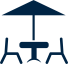 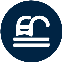 Terrace
Swimming
Kitchen
Gym
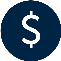 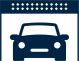 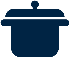 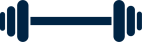 The 5-storey Planet E Apartment D will be a Brick-inspired residential development.
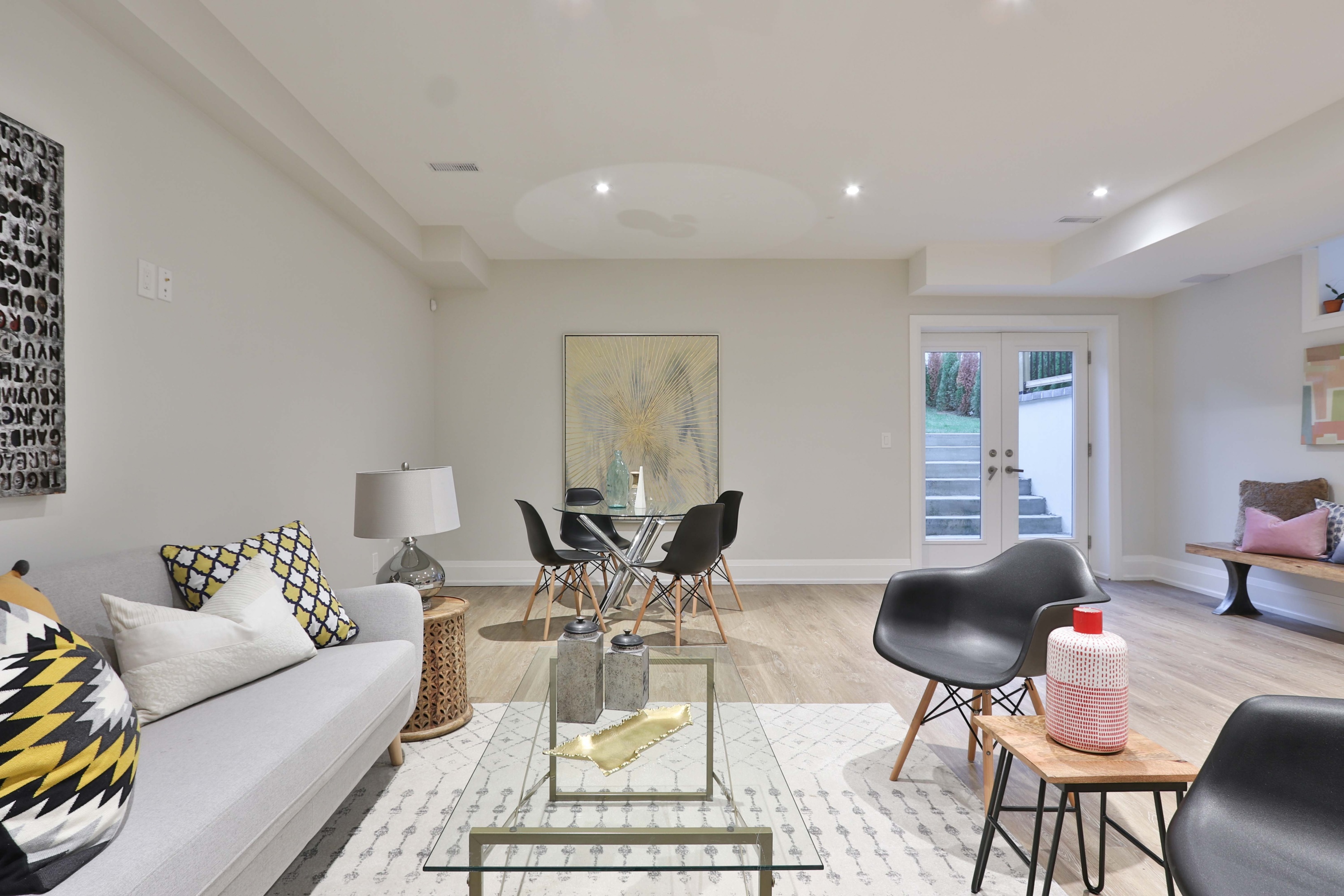 PLANET E 
APARTMENT E 
BRICK HOUSE
1A, King Halt, Planet E Town, - 005
AGENT
RONI HOWARD
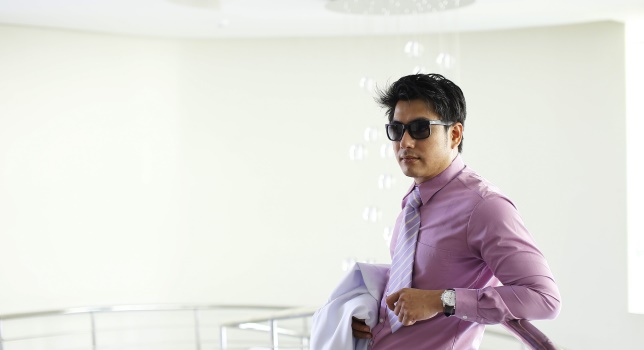 FOR SALE
1-800-123-4567
planeterealstateroni@gmail.com
$78,310,00
Offer
Garage
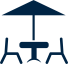 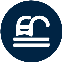 Terrace
Swimming
Kitchen
Gym
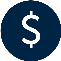 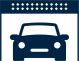 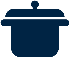 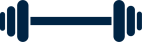 The 4-storey Planet E Apartment E will be a Brick-inspired residential development.
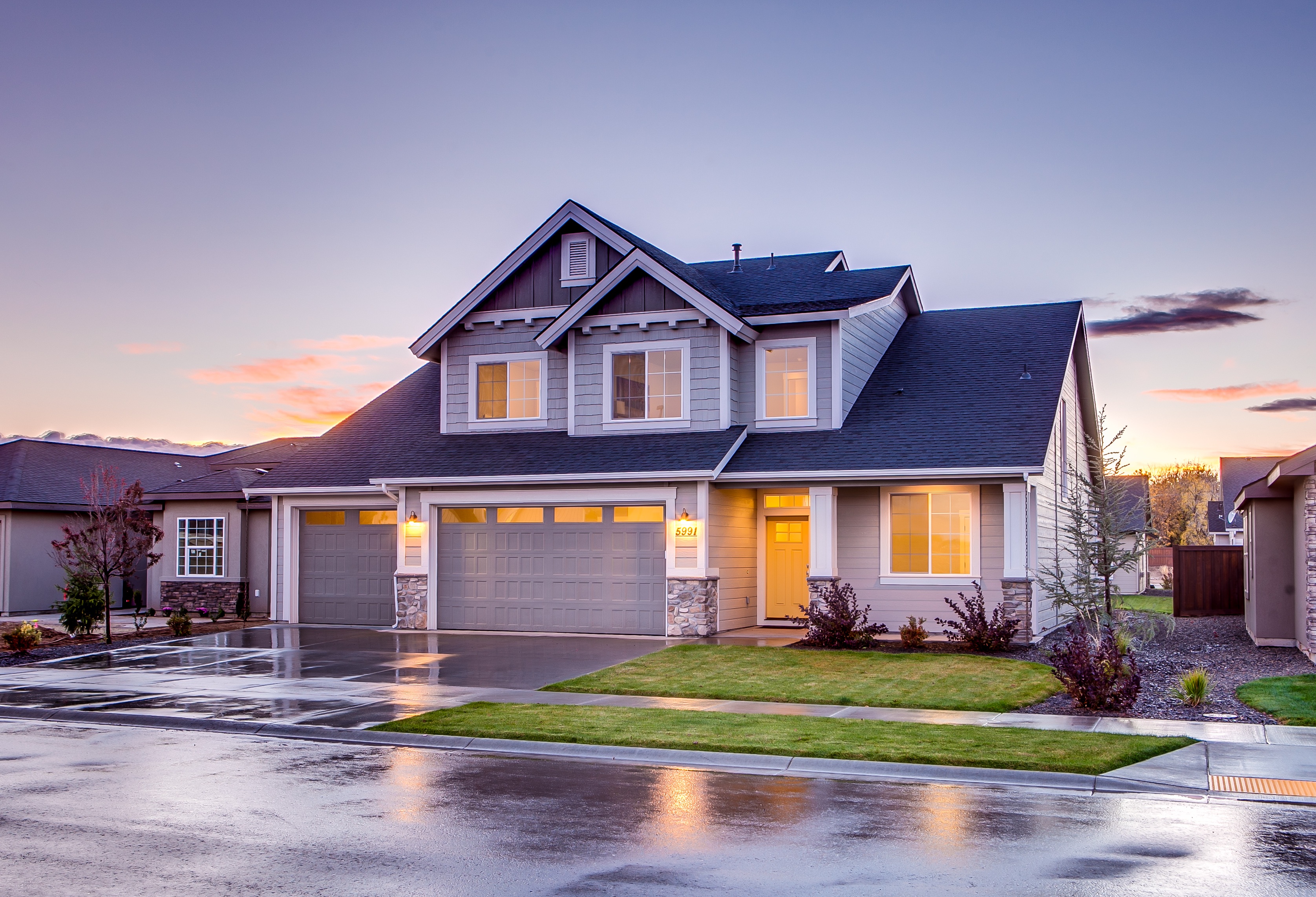 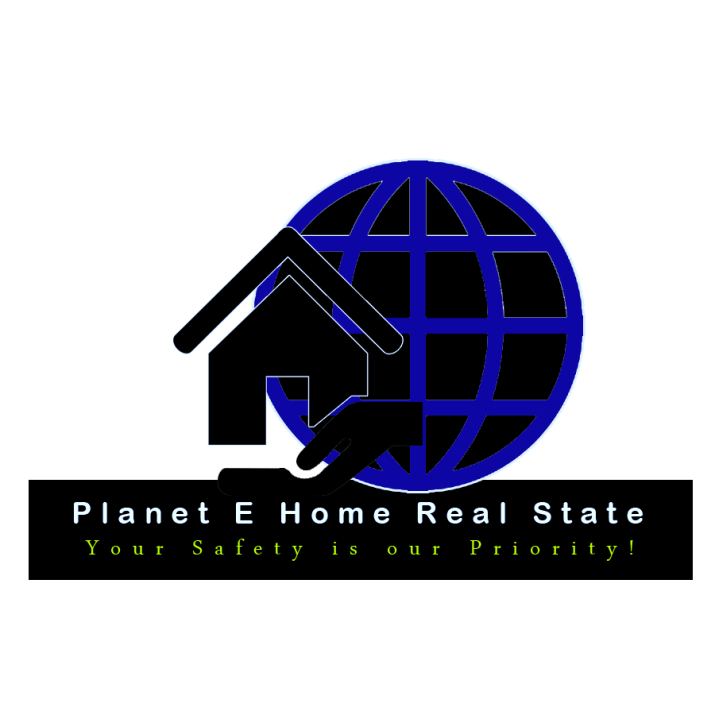 CONTACT US
314 Planet E Real Estate Office, USA
1-800-123-4567
www.facebook.com/planeterealestatewww.twitter.com/planeterealestatewww.linkedin.com/planeterealestate
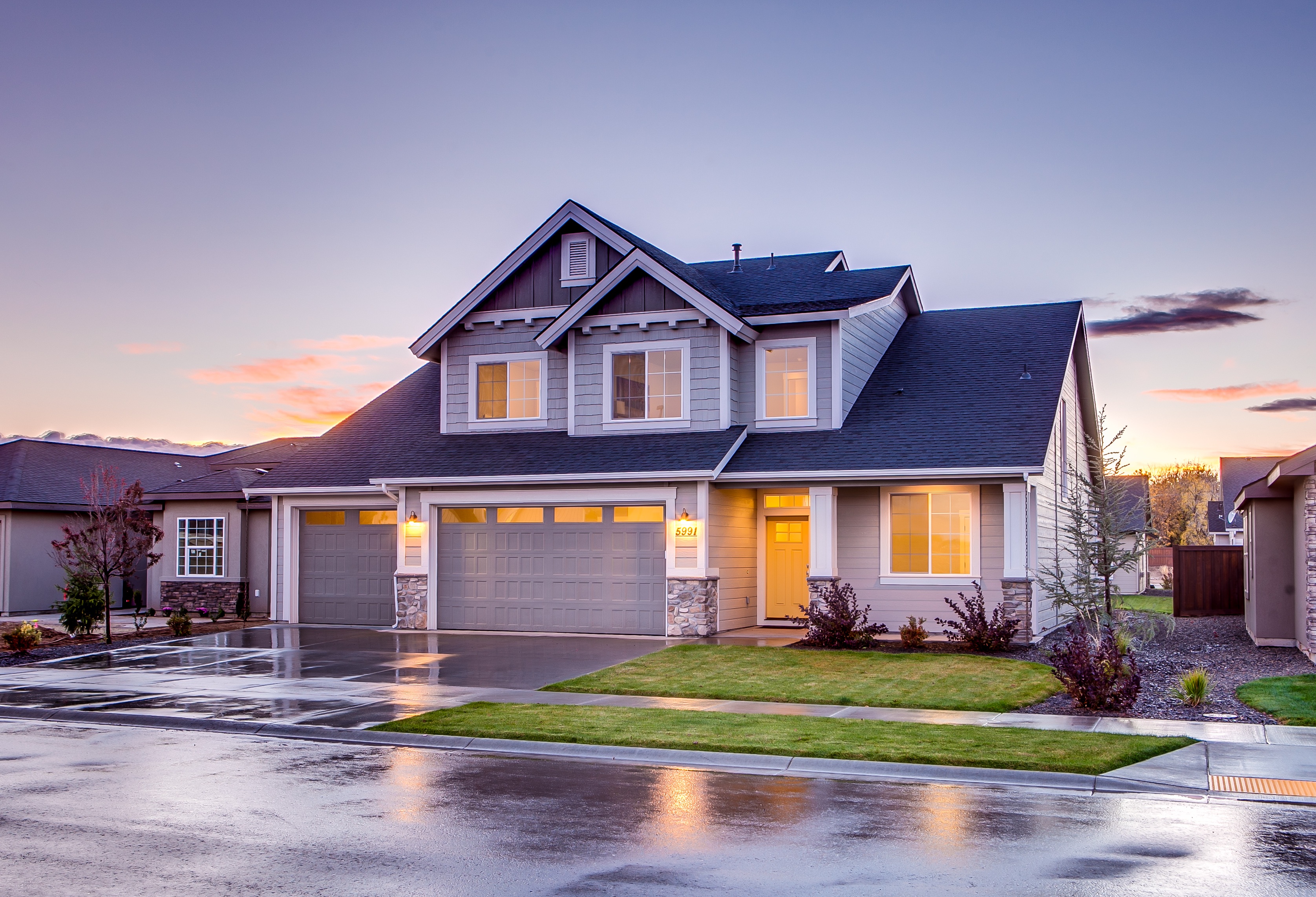 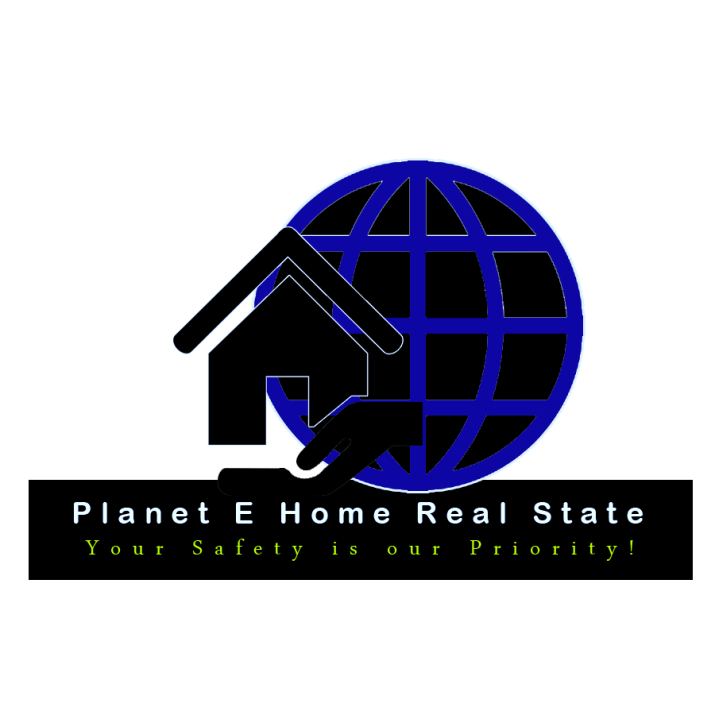 CONTACT US
314 Planet E Real Estate Office, USA
1-800-123-4567
www.facebook.com/planeterealestatewww.twitter.com/planeterealestatewww.linkedin.com/planeterealestate